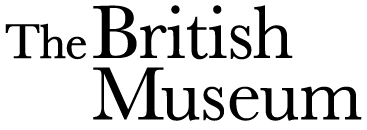 British Museum, London
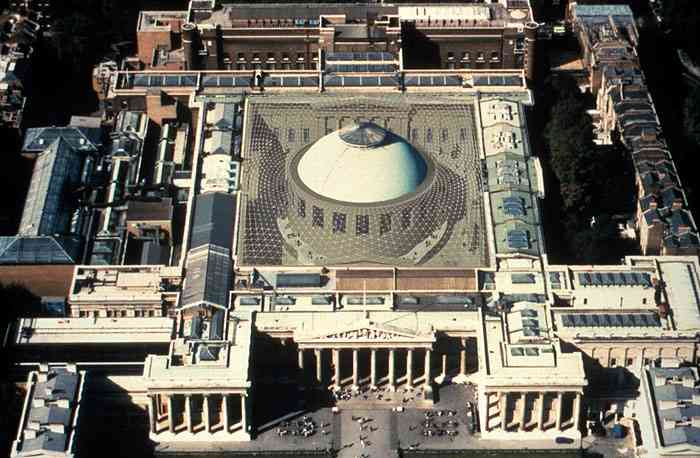 Neo Classical Style
From the architecture of Classical Greece and Rome
Starts around earlier 18th century,
Planner features
 		Columns
		Framed reliefs
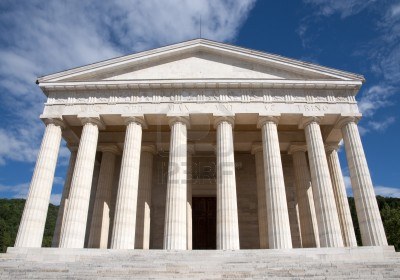 Neo Classical
Canova Temple, Italy
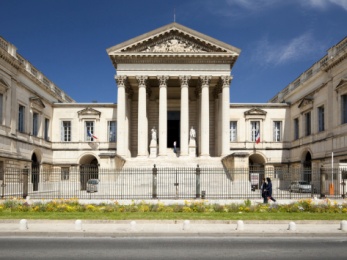 Palais De Justice, Montpellier, France
US Supreme Court, Washington DC.
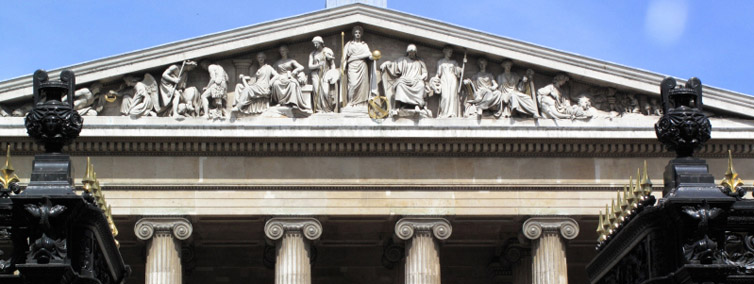 Established 1753
Opened 1827
Opened to the Public - 1857
Architect –Sir Robert Smirks

The Great Court 
Opened 2000


After books moved to the 
British Library
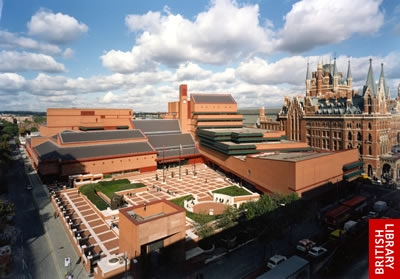 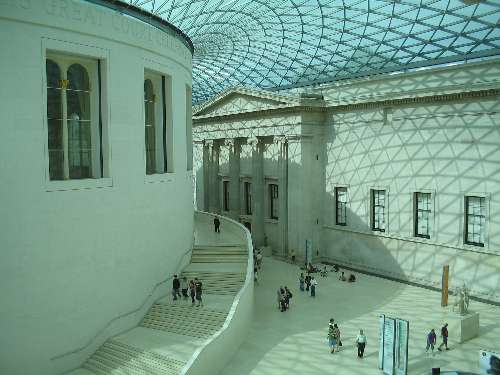 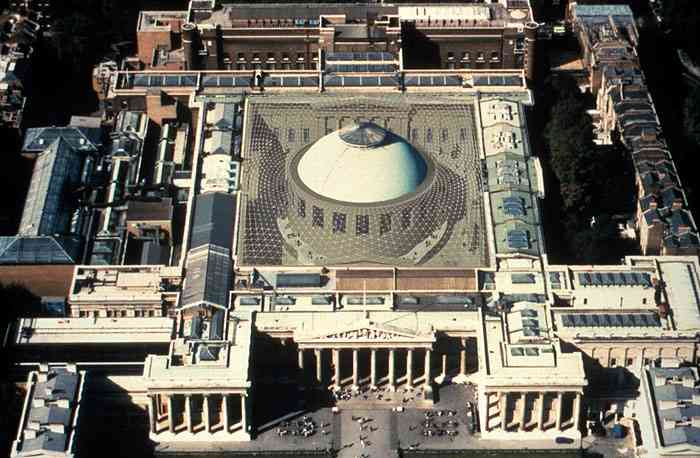 Features
Mixing old with new
Reusing areas for new projects
Using new materials to create new area
Taking a concept and adapting to our environment